حاسة النظر   
   https://youtu.be/m7fRhZegLsQ
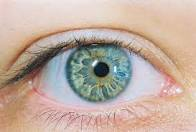 ماذا نرى؟


نرى أولاداً وبناتاً.
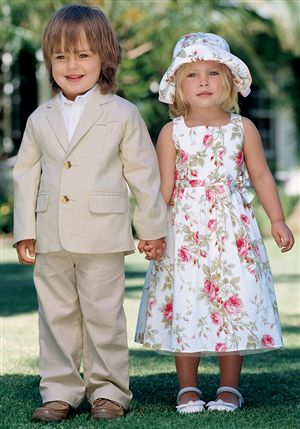 نرى قلماً ودفتراً.
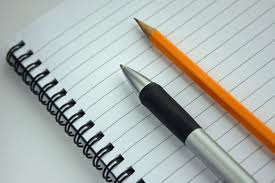 نرى النجوم في السماء.
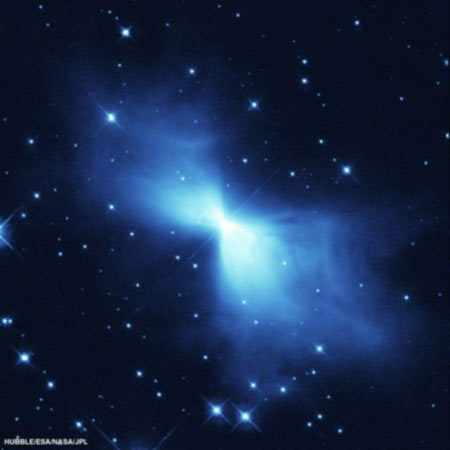 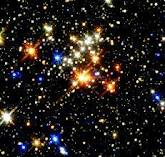 نرى ألواناً.
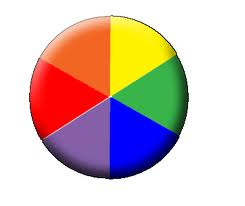 نرى اشكالا
نرى مناظرَ.
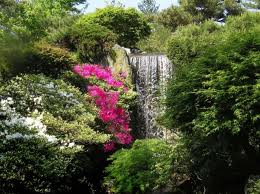 كيف نرى؟
نحن نرى بمساعدة العينين.
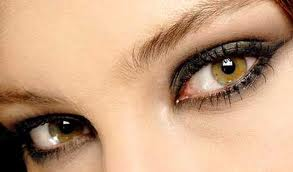 بواسطة حاسة البصر نحن نستقبل:


مناظرَ 



وألواناً
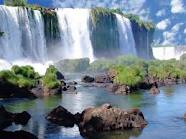 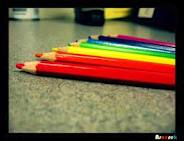 هل يمكن رؤية كل شيء بواسطة العينين؟

 لا فهناك أشياء صغيرة جدا يصعب رؤيتها بوضوح.
الأشياء الصغيرة التي لا نراها بوضوح بواسطة العينين, نراها بشكل أفضل بواسطة العدسة المكبرة.
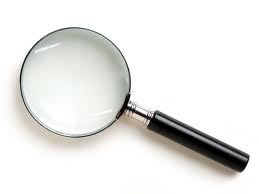 كيف نرى الأشياء البعيدة؟

نرى أحيانا في السماء الطيور, ونريد أن نراها بوضوح.

فأي جهاز نستعمل ؟
المنظار 




المنظار يساعدنا أن نرى بشكل أحسن الأشياء البعيدة.
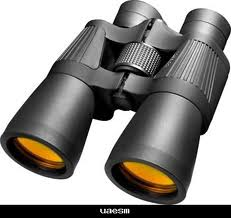 وماذا يفعل يوسف الذي يجلس بعيدًا عن اللوح ولا يرى جيدًا؟
يستعمل النظارات
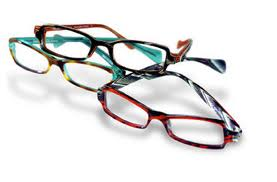 أحيانا ننظر في الليل نحو السماء نتأمل , نندهش, نفكر, نريد أن نرى الأشياء البعيدة جدا جدا. نتساءل ماذا يوجد على القمر؟ طبعا نحتاج الى تلسكوب.
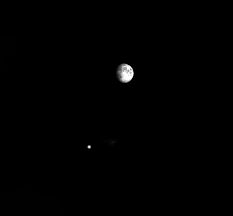 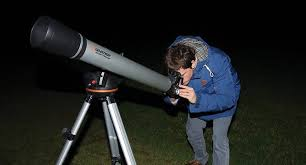 تعيش معنا كائنات حية كثيرة منها ما نستطيع أن نراه , ومنها لا نستطيع أنراه بتاتا لأنها صغيرة جدا جدا مثل: الجراثيم.
لذلك نستعمل المجهر الألكتروني( الميكروسكوب, من أجل رؤية الأشياء الصغيرة جدا جدا مثل الجراثيم. 



جراثيم تحت المجهر
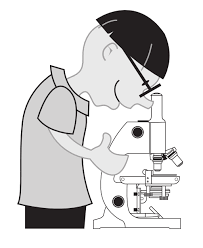 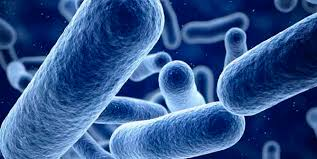 تلخيص
اليوم تعلمنا أن الاجهزة والأدوات التي تزيد من قدرتنا على الرؤية.
لرؤية الأشياءالتي لا نراها بوضوح عن اللوح مثلا نحتاج الى نظارة.
لرؤية الأشياء الصغيرة مثل النملة نحتاج عدسة مكبرة.
لرؤية الأشياء البعيدة على الجبل مثلا نحتاج منظار.
لرؤية الأشياء البعيدة جدا جدا على القمر نحتاج تلسكوب.
لرؤية الأشياء الصغيرة جدا جدا مثل الجراثيم نحتاج الى مجهر أو ميكروسكوب.
أعيننا نعمة من الله يجب أن نحافظ عليها.
أتمنى أن تكونوا قد استمتعتم الى اللقاء طلابي الاعزاء
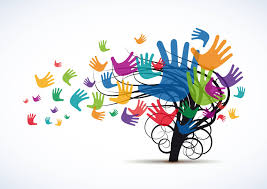